Mutations germinales et mutations somatiques
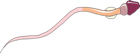 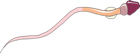 Peau
Cœur
Rein
Peau
Gamètes
Cœur
Rein
Gamètes
Système nerveux
Système nerveux
Lignée somatique
Lignée somatique
Lignée germinale
Lignée germinale
Mutation
Mutations précoces et mutations tardives
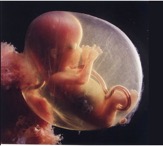 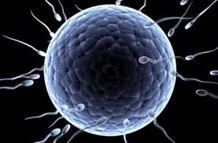 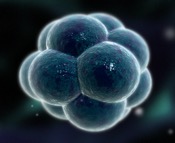 Fécondation
Embryogénèse
Mutation  germinale
Mutation  germinale
Mutation  germinale
Mutation  somatique
Mutation  somatique
Pas de mutation
Contingent cellulaire muté variable
Mutation  somatique
Pas de mutation
Pas de mutation
Conclusion
Le diagnostic de MAI peut être porté tardivement, chez l’adulte
Le problème à cet âge est d’abord d’éliminer les diagnostics différentiels :
Pathologies tumorales
Infections chroniques
Maladies auto-immunes ou autres maladies inflammatoires
Comme chez l’enfant, le diagnostic repose sur les tests génétiques… MAIS :
Fréquence des mutations de signification indéterminée
Fréquence des mutations somatiques 
Toutes ces maladies ne sont probablement pas encore caractérisées
Chez l’adulte âgé (> 50 ans), penser au Schnitzler, au VEXAS, et aux mutations somatiques tardives NLRP3, NLRC4… et d’autres à venir !!!
Manifestations cliniques évocatrice d’une MAI chez l’adulte
Sérites
Signes
 articulaires
Signes cutanés
 urticariens
Signes 
oculaires
Signes généraux: anorexie, asthénie, somnolence, myalgies
Poussées fébriles
 récurrentes
Anomalies de l’hémogramme
gammapathie
Signes
 digestifs
Suspicion de syndrome
 auto-inflammatoire
CRP  
> 100 mg/ml